Sub divisions of pay back period
Prepared by 
Dr. Muhammed Rafi.PAssistant ProfessorPG Department of Commerce & Management studies
Sub divisions of pay back period
Pay back method can be expressed in other forms also:
Pay back reciprocal
Pay back profitability
Post pay back period
Post pay back  method
Post pay back profitability index
Pay back reciprocal
Pay back method expressed in terms of percentages is called pay back reciprocal.

Pay back reciprocal:  Average annual cash inflow  x 100
			Initial investment
Example 1
A requires an initial investment of Rs.20,000and it would give an annual cash inflow of Rs.4,000. Calculate the pay back reciprocal.
Solutions:
	Pay back reciprocal:  Average annual cash inflow  x 100
				    Initial investment

			    = 4000  x 100
			       20,000

			     =  20%
Pay back profitability
Pay back method expressed in terms of rupees is called pay back profitability.

    Pay back profitability = Total inflow of cash - original investment
Post pay back period
Post pay back period = life of the project – Pay back period
Post Pay Back Method
Under payback method the profitability after payback is ignored. 
The post pay back method has evolved to overcome this limitation.
Under post payback method, the entire cash inflows generated from a project during its working life are taken into account. 
The post payback profitability is calculated as under. 

Post payback profitability = Total cash inflows in life – Initial cost
Post pay back profitability index
It relates the profit after pay back period to investment.

	=  Post pay back profit x 100
		Investment
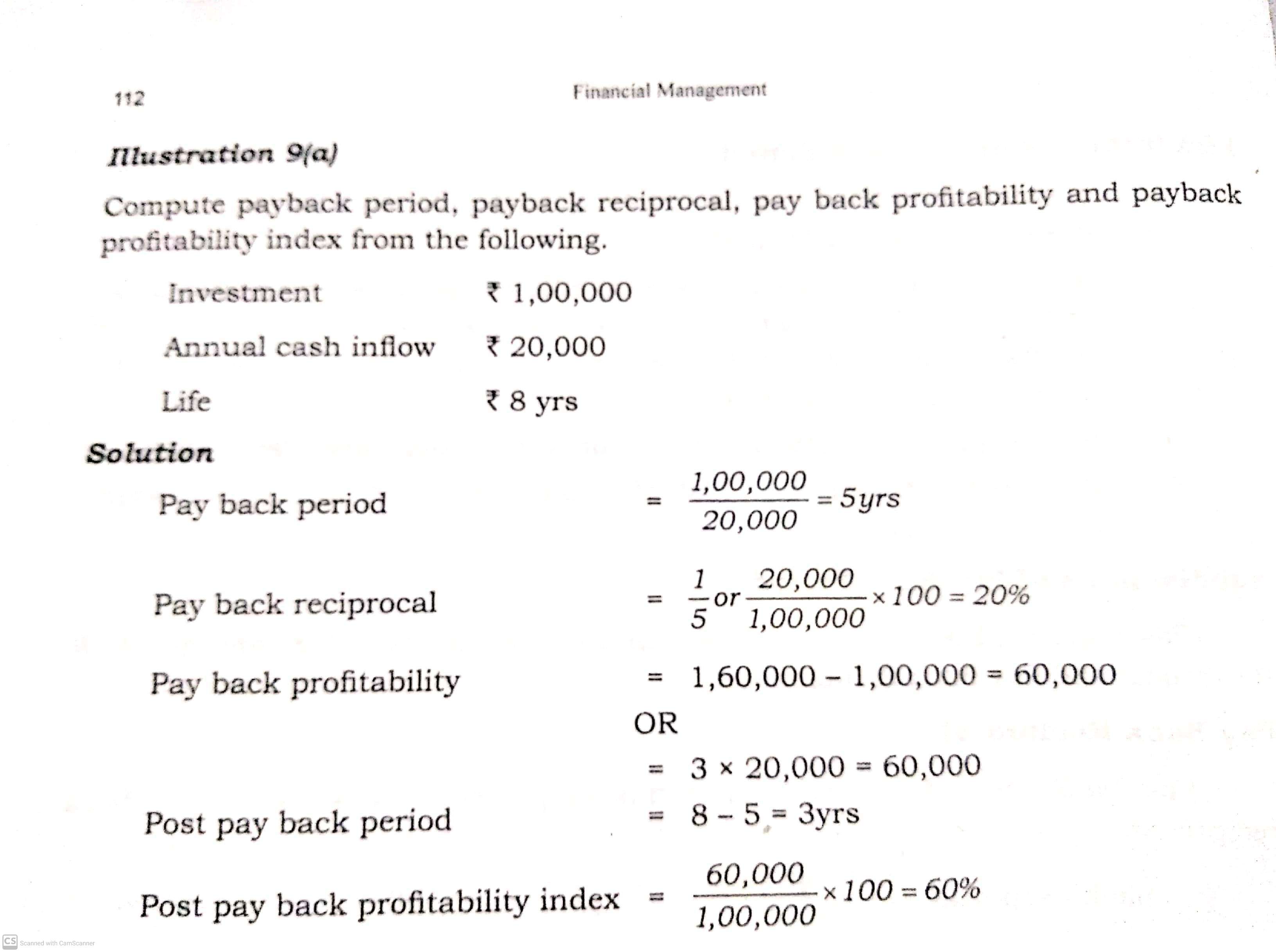